NOTRE IDENTITÉ
NOS EXPERTISES
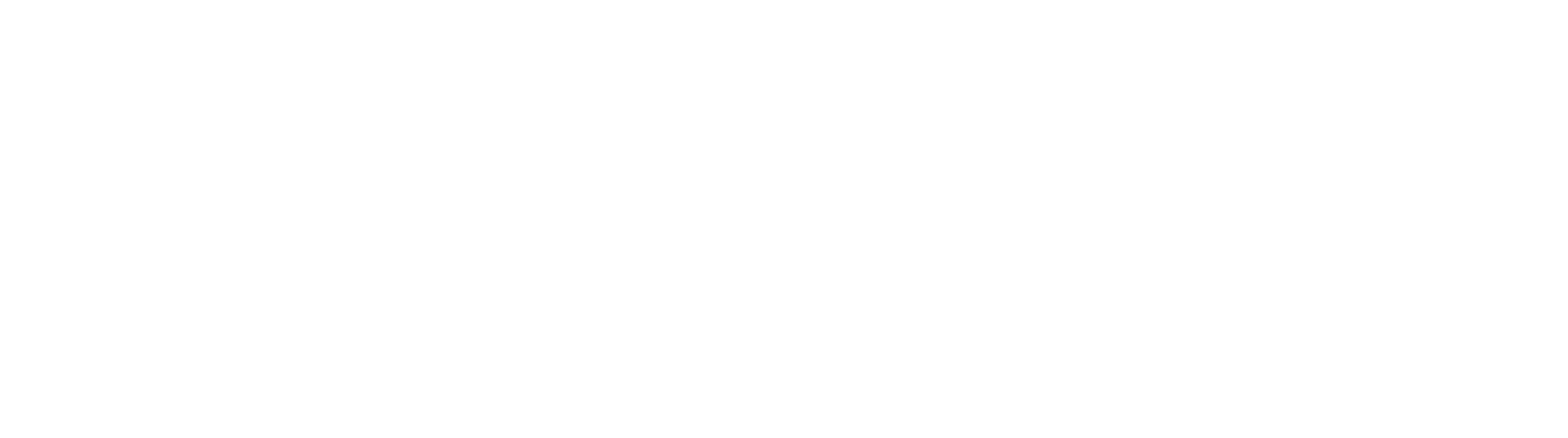 ÉCRIVONS ENSEMBLE LE FUTUR DE VOS LIEUX
Les missions proposées
Recrutement : Chef.fe de projet Maîtrise d’oeuvre
Le chef de projet organise et conduit le projet de bout en bout, en assumant la responsabilité des différentes phases, depuis la traduction des besoins utilisateurs en spécifications de conception fonctionnelle, architecturale et technique, jusqu'à la réception par le maitre d’ouvrage.
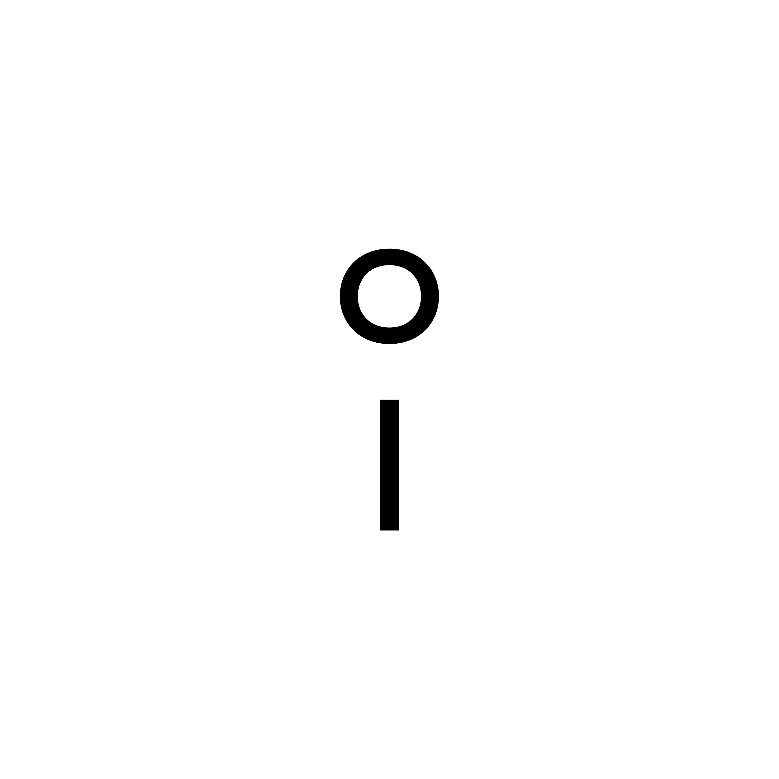 Les principales tâches :
Conduire les études de conception 
Comprendre les besoins et attentes de la maîtrise d'ouvrage et étudier la faisabilité technico-économique du projet. 
Etablir l'évaluation des différents scénarios, l'enveloppe budgétaire et le planning prévisionnel 
Prendre en charge la conduite du projet du cahier des charges à la réception Client 
Piloter le projet en constituant, organisant, coordonnant et animant l'équipe projet sur les périmètre technique, délais, budget 
Conduire la consultation des entreprises 
Participer à l'élaboration des analyses des offres 
Assurer le reporting interne et externe 
Conseiller et assister la maîtrise d'ouvrage dans sa prise de décision. 
Diriger l’Exécution 
Diriger l’exécution en intégrant les dimensions techniques, économiques, environnementales et planning 
Livrer le projet au niveau Qualité attendu par le client 
Controler la Comptabilité du projet 
Conduire le projet pour une réception Zéro Réserve 
Assister le maitre d’ouvrage dans les démarches auprès des entreprises 

 Manager le projet et Piloter la relation client 
Manager les dossiers d’autorisations administratives et les relations avec les administrations 
Coordonner les actions des différents intervenants (prévention, gestion, achats…) liés au projet 
Assurer le suivi de la relation Maitre d’Ouvrage 
Produire le tableau de bord de gestion d’évolution du projet 
Gérer la relation client par un reporting écrit et oral
Nos valeurs : Humbles – Travailleurs – Atypiques – Passionné.es
Notre histoire
25 ans que nous concevons et réalisons des projets d’aménagement, D’agencement et de rénovation partout en France.
Isospace est passé du statut d’une modeste PME spécialiste en cloisons qui s’était installée dans un ancien garage désaffecté à un véritable groupe expert en aménagement et agencement de lieux et d’espaces.

Aujourd’hui, isospace c’est près de 100 salariés, 400 projets chaque année partout en France et un chiffre de 30 millions de chiffre d’affaires en 2022.
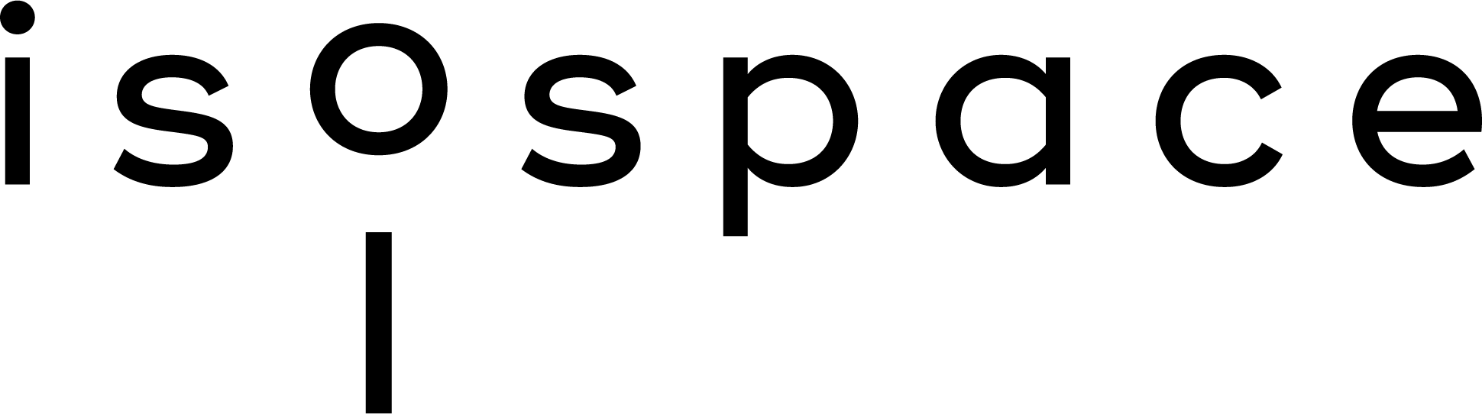 Nous aimons autant penser les projets que les réaliser. De la conception à la réalisation jusqu’au recyclage des matériaux. Isospace explore l’ensemble du spectre de la gestion de l’espace sans se détourner de l’essence même de son activité : le bien-être.
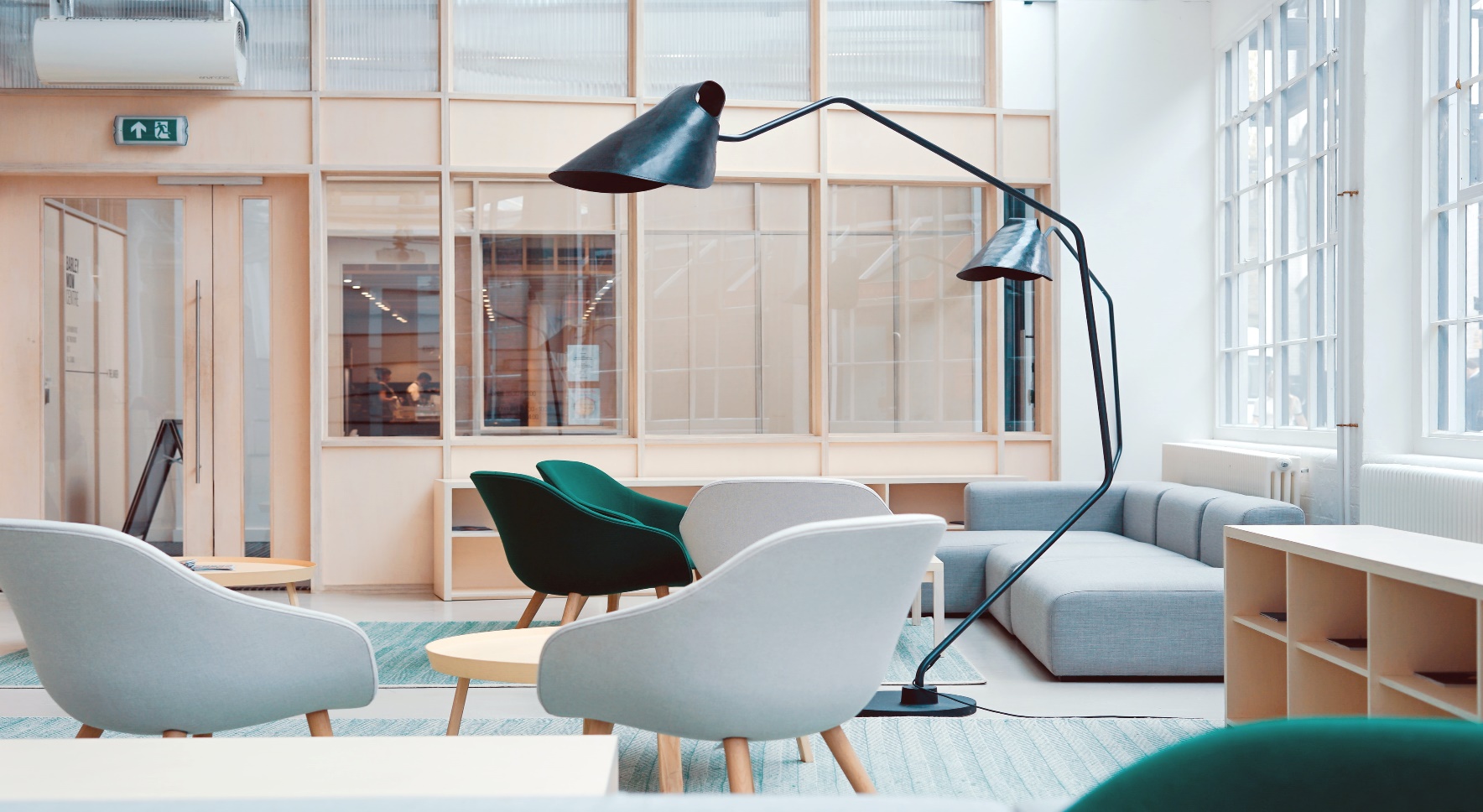 Les compétences souhaitées :
Savoir faire :
  - Capacité d’analyse et de diagnostic
  - Maîtrise des logiciel CAO/DAO
  - Résolution réactive des problèmes
  -  Maîtrise des règles d’hygiène, de sécurité, de qualité et environnement
  - Connaissances de la règlementation ERP/EMR

Issu(e) de formation technique BAC+2  À bac + 5, avec une expérience dans le secteur du bâtiment de  5 à 10 ans
Savoir-être :
	- Impliqué
	- Dynamique
	- Rigoureux
	- Organisé
	- Sens de l’équipe
	- Sens du client
En quelques années et des milliers de projets, Isospace s’est donné le droit de penser et rêver toujours plus grand pour mieux répondre aux attentes de ses clients.

Notre devise : écrire ensemble de le futur de vos lieux avec culot, panache et responsabilité
Rémunération :  selon en  fonction de l’expérience
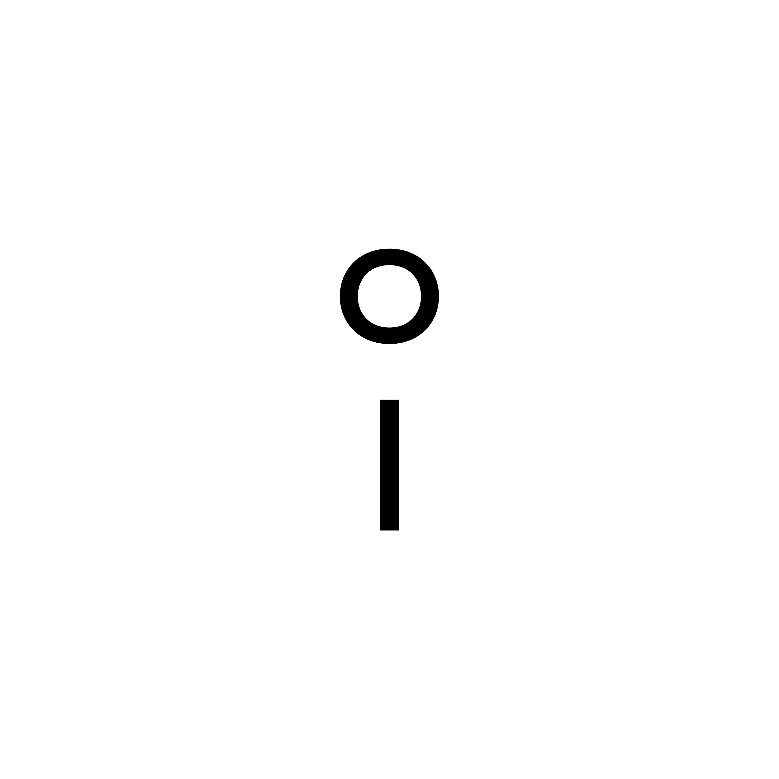 Avantages : 
Située au cœur de Boulogne, Isospace vous propose une mutuelle avec de bonnes conditions de prise en charge, une prévoyance, une carte Swile pour les tickets restaurants, une possibilité de faire du télétravail.
www.isospace.fr